Mezinárodní měnový režim
Vladan Hodulák
Tato prezentace je určena výhradně pro studenty kurzu Mezinárodní finanční instituce MVZn5065 na FSS MU v akademickém roce 2023/2024. Jakékoliv nakládání s prezentací pro jiné než studijní účely v tomto kurzu je zakázáno
Definice I
Instituce – soubor pravidel
Pravidlo
Požadavek, aby se aktér v určité situaci choval daným způsobem, jednání je jím zakázáno, přikázáno nebo povoleno
Je to instrukce typu v situaci X udělej Y
Typy institucí
Režim – soubor mezinárodních měnových a finanční pravidel (formálních i neformálních), jimiž se řídí jednání aktérů  na jejichž základě si aktéři vytvářejí očekávání o chování ostatních
Norma – pravidlo pro aktéry s určitou identitou (v určité roli), pokud je vaše identita (role) Z v situaci X, udělej Y, jinak se pravidlo neaplikuje
Organizace – formálně vymezená skupina aktérů řízená pravidly
Rozličné typologie  (formální × neformální; regionální × všeobecné atd.)
Mezinárodní finanční instituce MVZn5065
Definice II
Mezinárodní organizace (IO)
Skupina aktérů, typicky států
Má kritéria stanovující její hranice podle kterých lze odlišit členy od nečlenů
Má řídící strukturu stanovující pravomoci a povinnosti v rámci organizace
Disponuje jistou mírou suverenity – má pravidla stanovující kdo organizaci zastupuje
Mezinárodní organizace mohou mít vlastní zájmy nezávislé na členských státech a mohou se tedy samy stát aktéry v mezinárodním systému
Vztah mezi institucemi a organizacemi
Organizace jsou tvořeny členy a soubory pravidel, někteří autoři je proto zahrnují pod instituce
Jejich aktérství je ale zároveň od ostatních institucí zásadně odlišuje
Vznik institucí – spontánně × úmyslně (dohodou × příkazem)
Mezinárodní finanční instituce MVZn5065
Teorie MV a instituce
Realismus
Anarchické mezinárodní prostředí determinuje státní jednání, soubory pravidel tuto situaci nemohou zásadně změnit, instituce proto mají pouze spíše slabý regulační vliv
Liberalismus
Instituce mohou pomoci zmírnit vliv anarchického prostředí a překonat problémy kolektivní akce, instituce mají zásadní regulační a případně slabý konstituční vliv
Konstruktivismus
Intersubjektivní pravidla vytvářejí společenskou realitu (anarchie je jedna z možných), instituce mají silný regulační a konstituční vliv (identita)
Ekonomický strukturalismus
Pravidla odrážejí hospodářské vztahy daného výrobního způsobu, ambivalence ohledně efektu
Mezinárodní finanční instituce MVZn5065
Institucionalizace před zlatým standardem
Peněžní vztahy ve středověké Evropě
Decentralizace, odloučení zúčtovací jednotky (money of account) a oběživa
Vzestup a pád italských bankéřů při mezinárodním zprostředkování, role obchodních směnek
Vztah mezi penězi vydávaným autoritou a soukromými závazky
Izomorfismus – stát jako korporace vydávající peníze (italské městské státy)
Antagonismus – stát potírá soukromou aktivitu v oblasti financí (Čína, Francie)
Vzájemné přizpůsobení a závislost – (Nizozemí, Británie)
Vznik současného hybridního modelu státních a soukromých peněz (model, který transformuje soukromý dluh ve veřejné peníze)
Stát vydávající měnu – vznik teritoriálního monopolu státních peněz
Soukromé instituce vydávající zákonné peníze na základě státní licence (banky)
Centrální banka jako spojující článek mezi veřejnými a soukromými penězi
Mezinárodní finanční instituce MVZn5065
Pravidla v MMS
O modernám mezinárodním měnovém režimu můžeme až poté, co státy v průběhu 19 století získaly měnovou suverenitu
Hlavní znaky režimu (soubory pravidel)
Jakými pravidly se řídí vyrovnávání platební bilance
Kdo a jak poskytuje do systému likviditu – co jsou to mezinárodní peníze a kdo je vytváří
Jakým způsobem je zajištěna důvěra v systém (legitimita)
Jakým způsobem je systém spravován (vládnutí)
Jakým způsobem dochází ke změně pravidel
Jaký je normativní obsah režimu (laissez faire, zapuštěný liberalismus, „Washingtonský konsenzus“)
Mezinárodní finanční instituce MVZn5065
Mezinárodní režim zlatého standardu
Vznik režimu
Hlavní znaky režimu
Vyrovnávání PB – teoreticky Humeův mechanismus, prakticky změna úrokových sazeb
Likvidita – omezena množstvím zlata, úvěrová expanze především v librách - de facto pod dohledem Bank of England
Důvěra – představa o roli zlata, síla britského impéria
Správa systému – neformální spolupráce CB
Jakým způsobem dochází ke změně pravidel – nespecifikováno (suverénní rozhodnutí jednotlivých států, neformální dohoda mezi CB)
Normativní obsah režimu – laissez faire, ekonomický liberalismus
Rozpad režimu – první světová válka a následně velká hospodářská krize
Mezinárodní finanční instituce MVZn5065
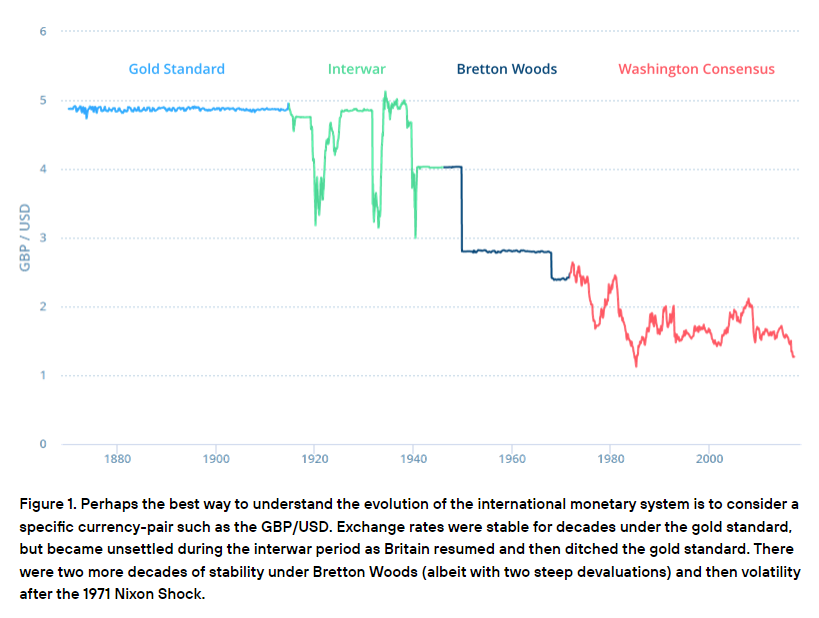 Mezinárodní finanční instituce MVZn5065
Brettonwoodský měnový režim
Vznik režimu
Hlavní znaky režimu
Vyrovnávání PB – pevné, ale upravitelné kurzy, krátkodobá pomoc MMF
Likvidita – formálně zlato, de facto americký dolar krátkodobé půjčky MMF
Důvěra – představa o roli zlata, americká hegemonie, participace skrze MMF
Správa systému – multilaterální správa skrze MMF, americká hegemonie
Jakým způsobem dochází ke změně pravidel – multilaterální konference organizovaná MMF, americká hegemonie
Normativní obsah režimu – politika plné zaměstnanosti (kapitálové kontroly), autonomie národní hospodářské politiky a podpora mezinárodního obchodu (zapuštěný liberalismus)
Rozpad režimu – Triffinovo dilema, staglface v 70. letech
Mezinárodní finanční instituce MVZn5065
Měnový režim do roku 2008
Vznik režimu
Hlavní znaky režimu
Vyrovnávání PB – vnější devalvace nebo vnitřní deflace, deficitní země, dluhy se platí
Likvidita – MMF, ale de facto FED
Důvěra – americká hegemonie, síťová závislost na USD, neexistence alternativ
Správa systému – MMF, G5 (Plaza Accord), G7, G20, americká hegemonie 
Jakým způsobem dochází ke změně pravidel – dohoda v rámci G7/20, BIS, jednostranná politika USA
Normativní obsah režimu – cenová stabilita, ochrana zájmů věřitelů, „washingtonský konsenzus“
Rozpad režimu?
Mezinárodní finanční instituce MVZn5065
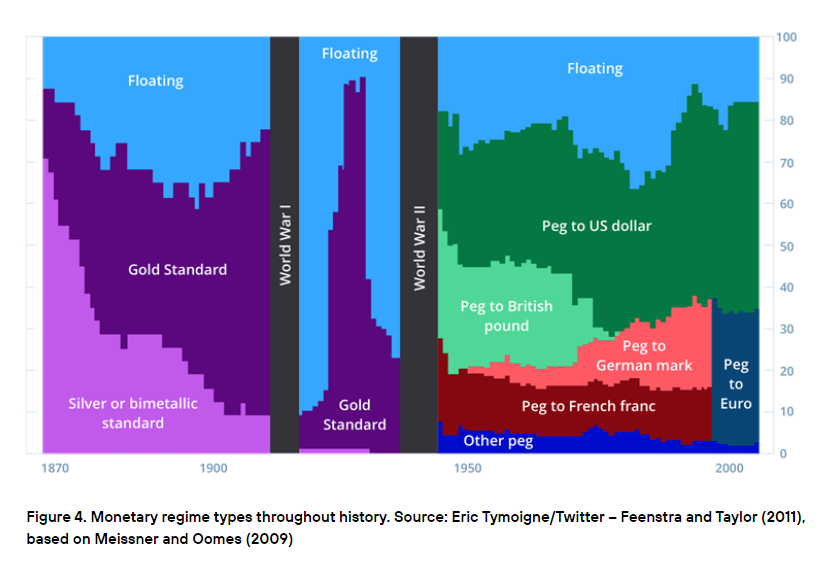 Mezinárodní finanční instituce MVZn5065
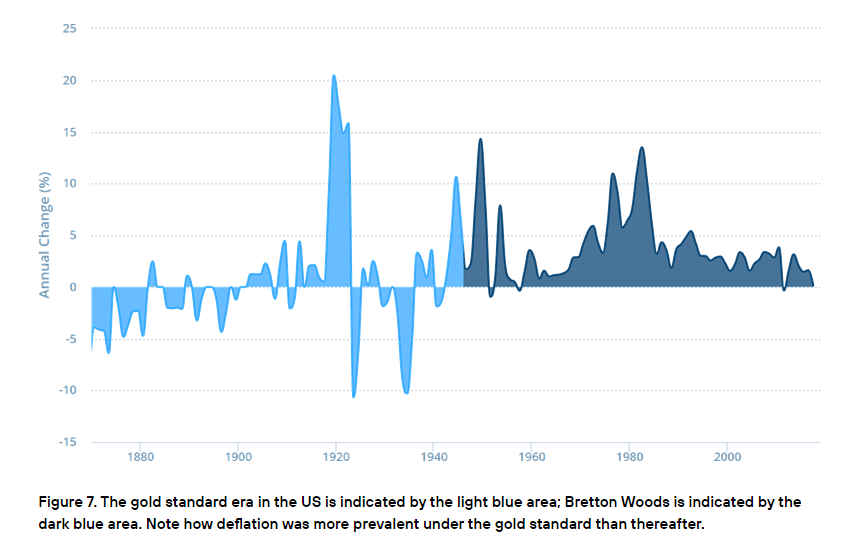 Mezinárodní finanční instituce MVZn5065